Figure 5. Overlay showing the output pathways of the right PPC. The hot color scale represents the frequency of ...
Cereb Cortex, Volume 20, Issue 6, June 2010, Pages 1409–1419, https://doi.org/10.1093/cercor/bhp205
The content of this slide may be subject to copyright: please see the slide notes for details.
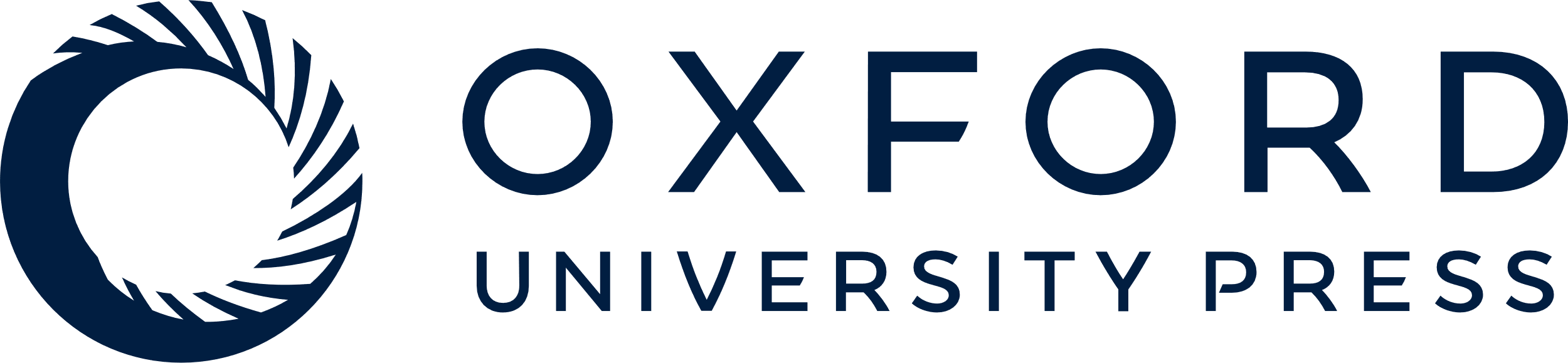 [Speaker Notes: Figure 5. Overlay showing the output pathways of the right PPC. The hot color scale represents the frequency of subjects displaying an output fiber originating in the PPC. The green shading represents the clusters of significant MD differences derived from the whole-brain analysis. Note that the PPC projects directly to other clusters of significant difference such as the ventral pons/midbrain, medial OFC, DLPFC, and VP thalamus.


Unless provided in the caption above, the following copyright applies to the content of this slide: © The Author 2009. Published by Oxford University Press. All rights reserved. For permissions, please e-mail: journals.permissions@oxfordjournals.org]